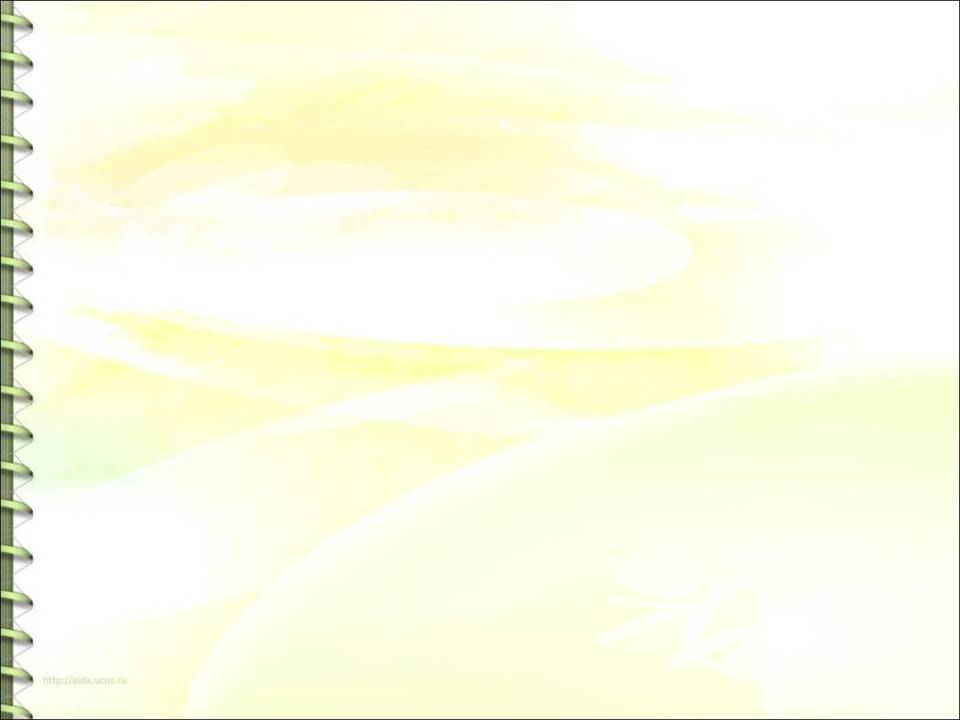 ГОУ ДПО ТО «Институт повышения квалификации 
и переподготовки работников образования Тульской области»
Три склонения
имён существительных
Фаллер Марина Владимировна, 
учитель начальных классов
МКОУ «Киреевская гимназия»
 города Киреевска Тульской области
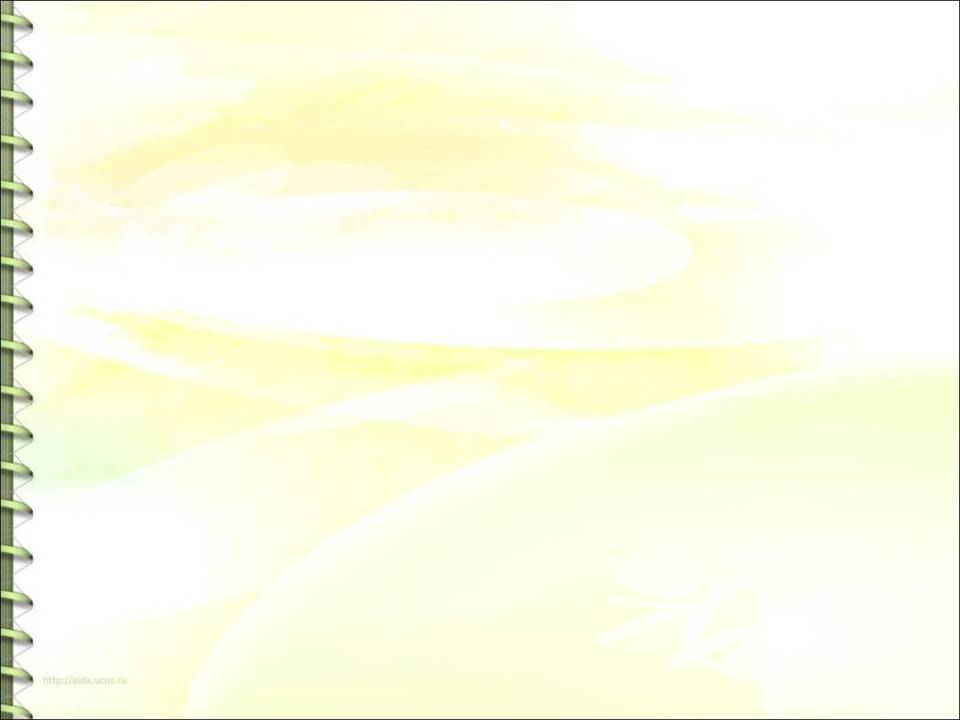 Подумай, какие окончания у существительных?
ШЛИ  ПО  ПЛОЩАД…

ШЛИ  ПО  ПЛОЩАДК…
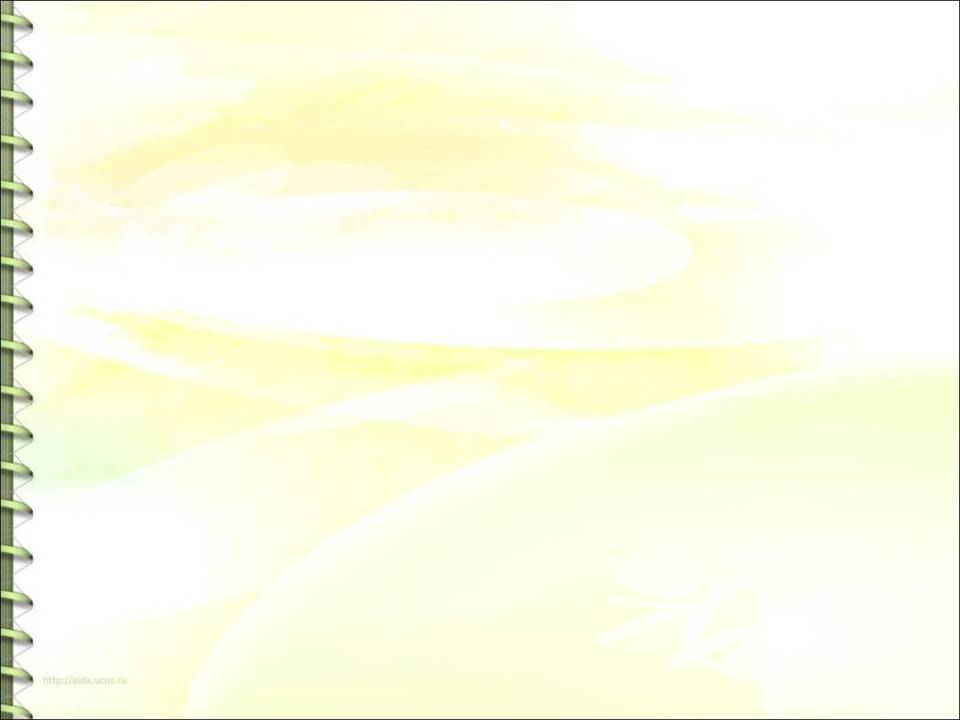 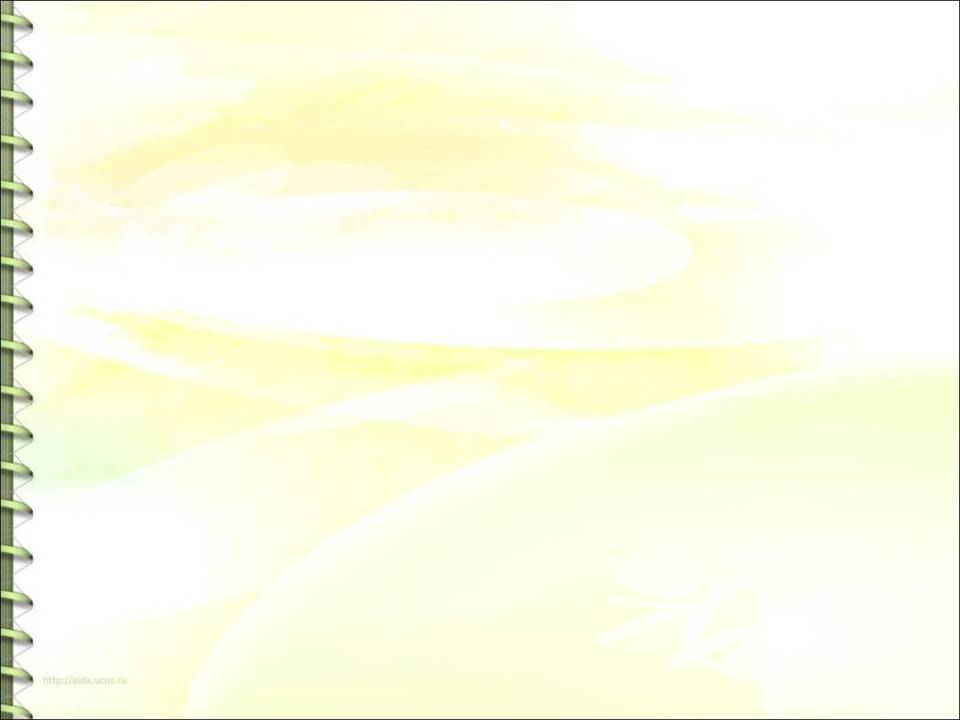 ШЛИ  ПО   ПЛОЩАДИ
ШЛИ  ПО ПЛОЩАДКЕ
Почему  разные окончания?
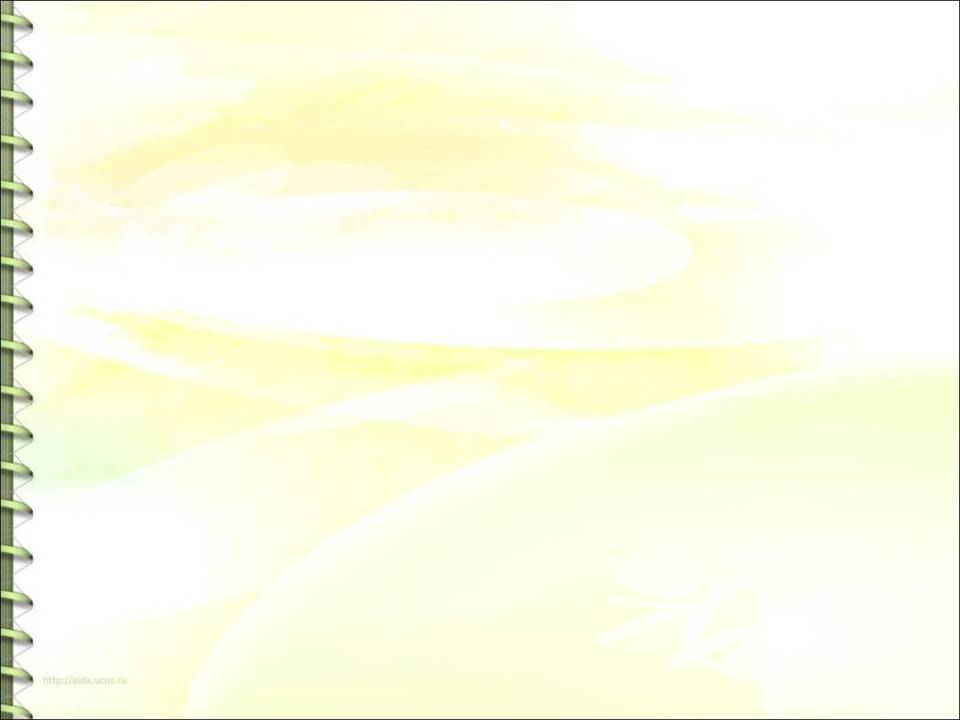 Определи падеж существительного, 
покажи ответ с помощью карточки
И. п.
Р. п.
Д. п.
В. п.
Т. п.
П. п.
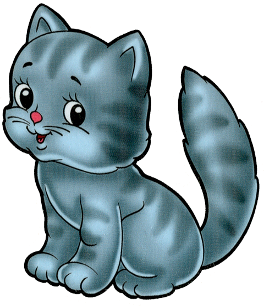 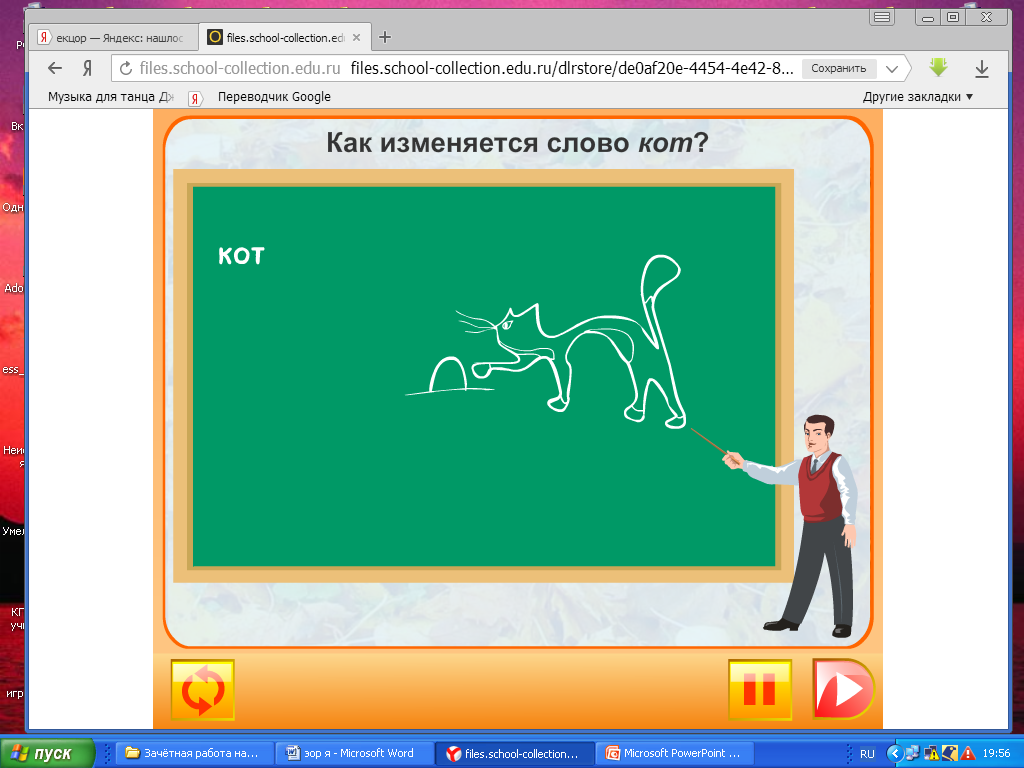 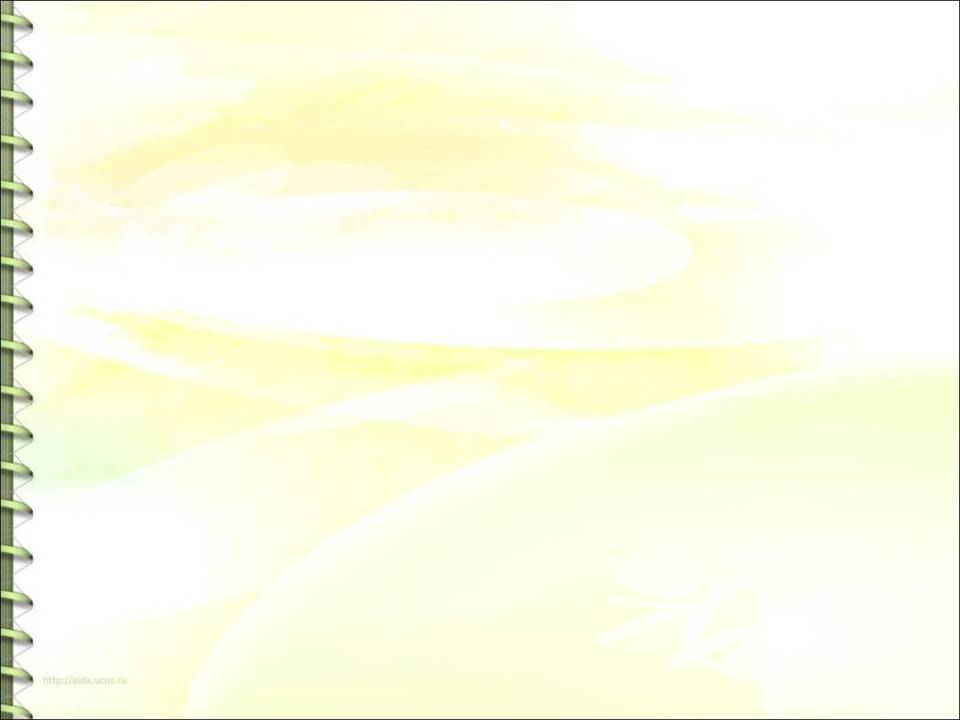 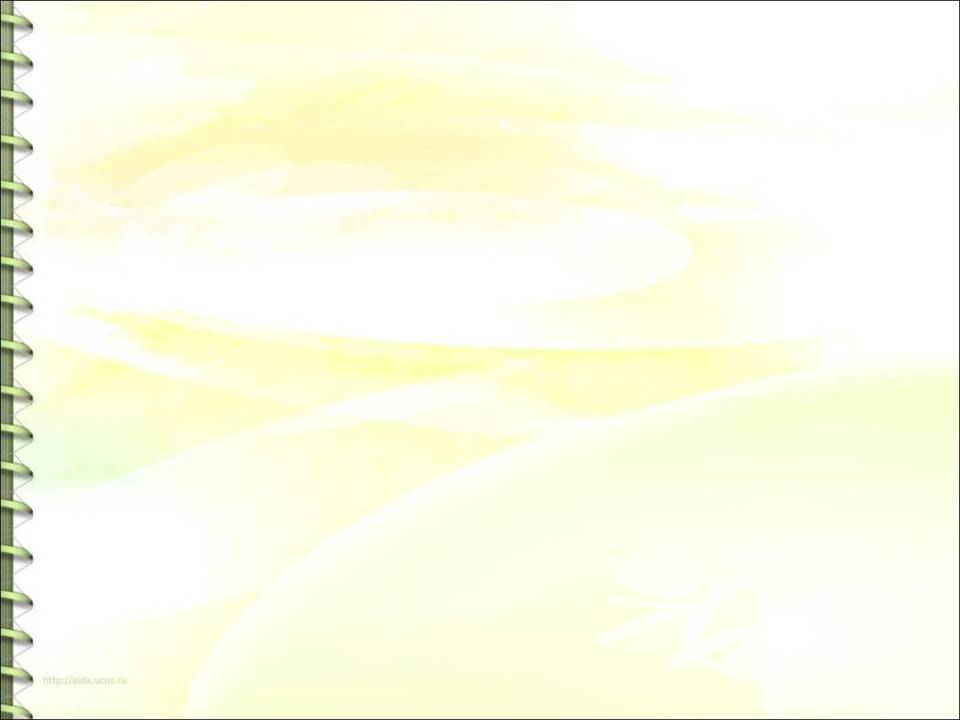 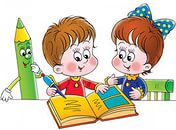 Работа в парах.
Вставьте    пропущенные   буквы
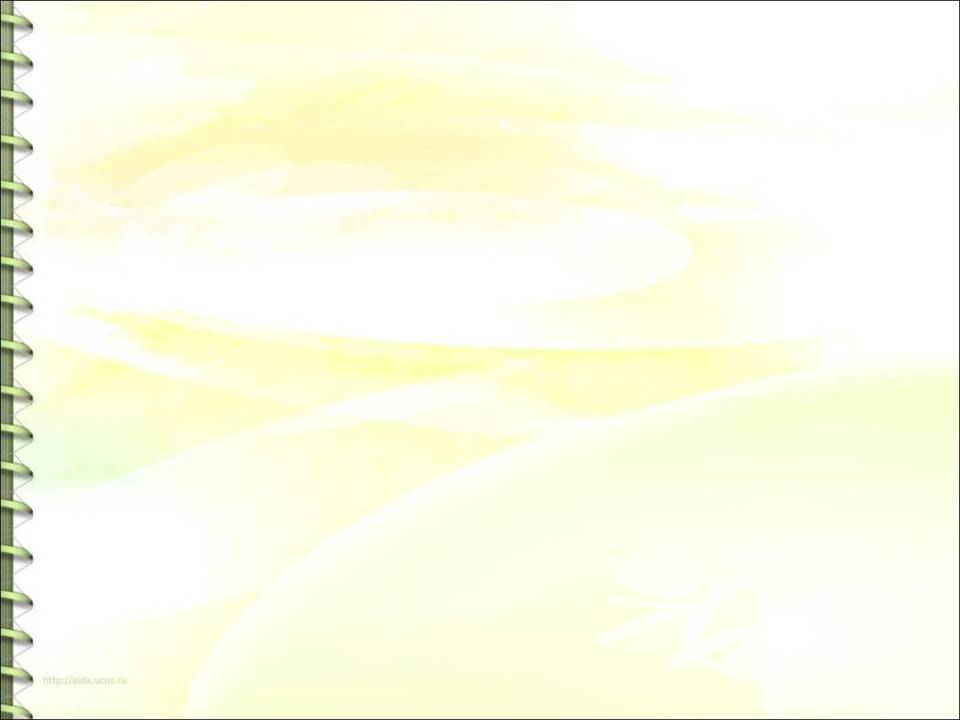 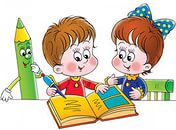 Работа в парах.
Определи   падежи существительных
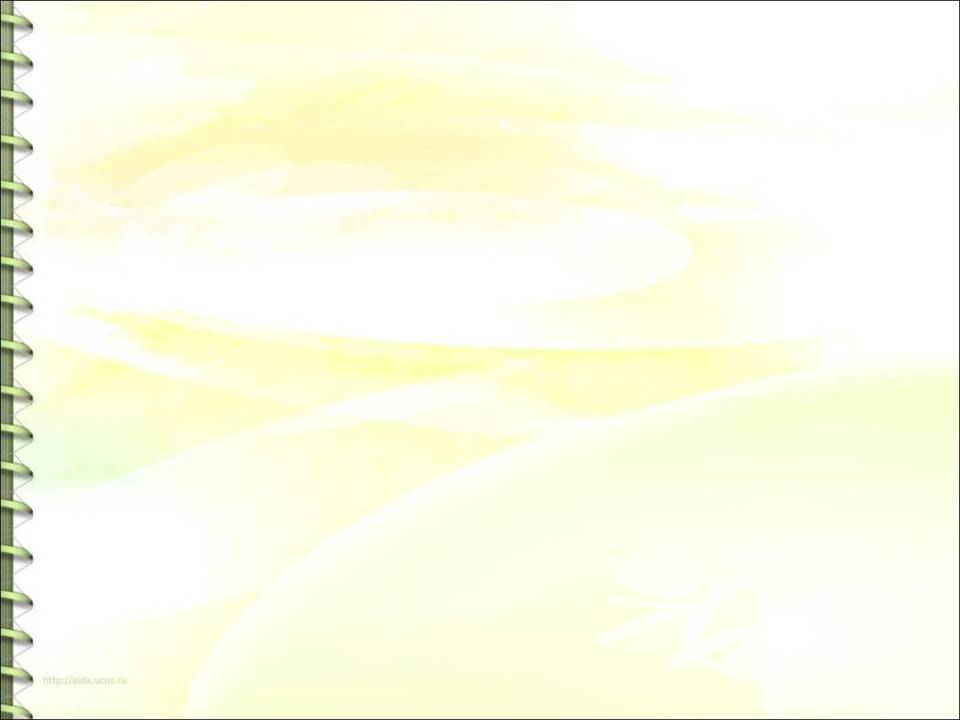 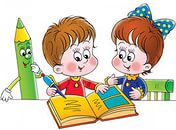 Работа в парах.
Проверьте с помощью «ключа»:
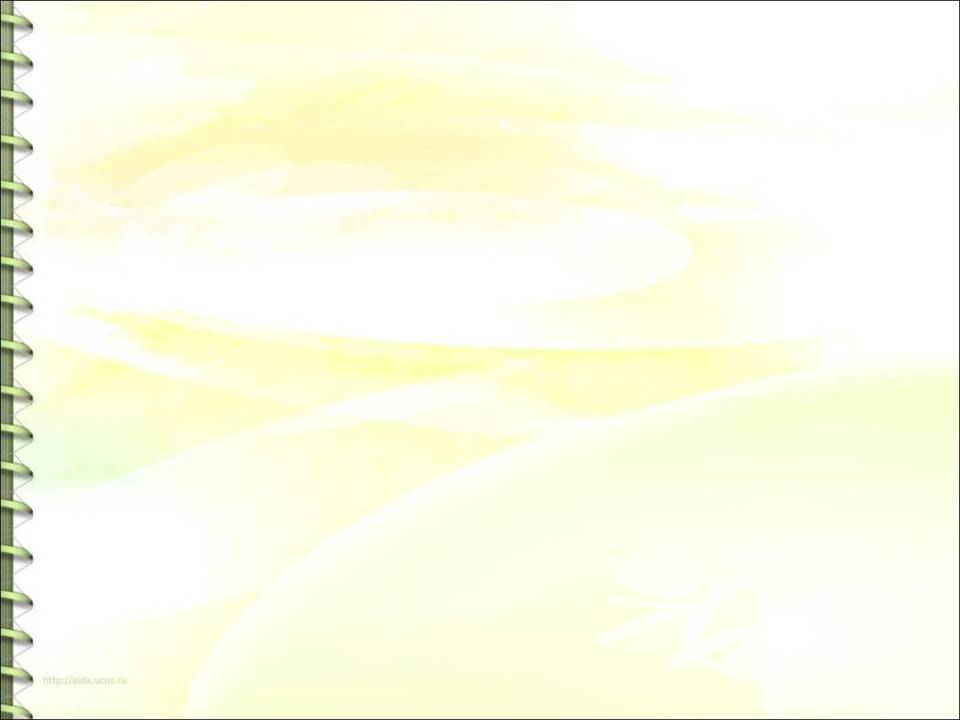 Работа в группах
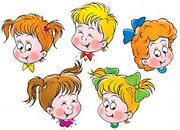 Просклоняйте существительные, выделите  окончания
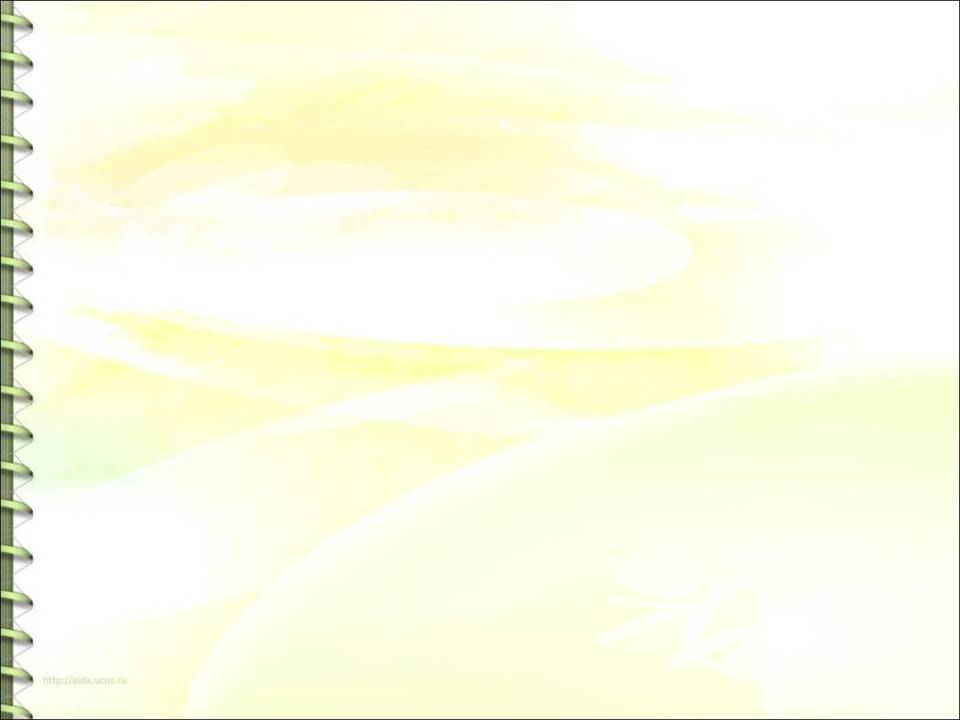 Сравните окончания.


Разделите слова на группы по схожести окончаний.
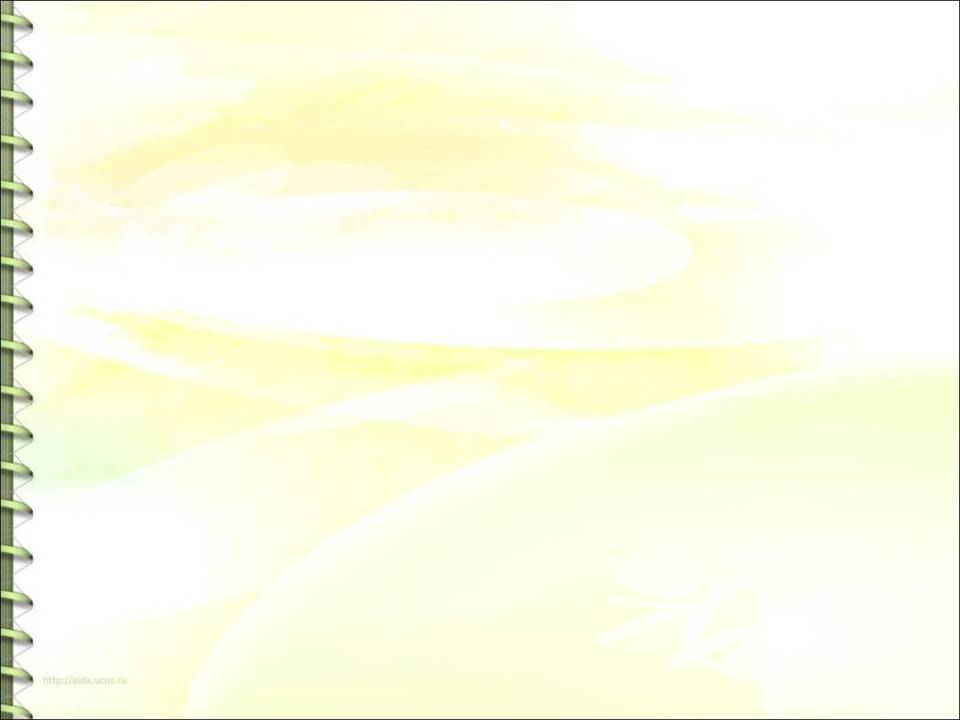 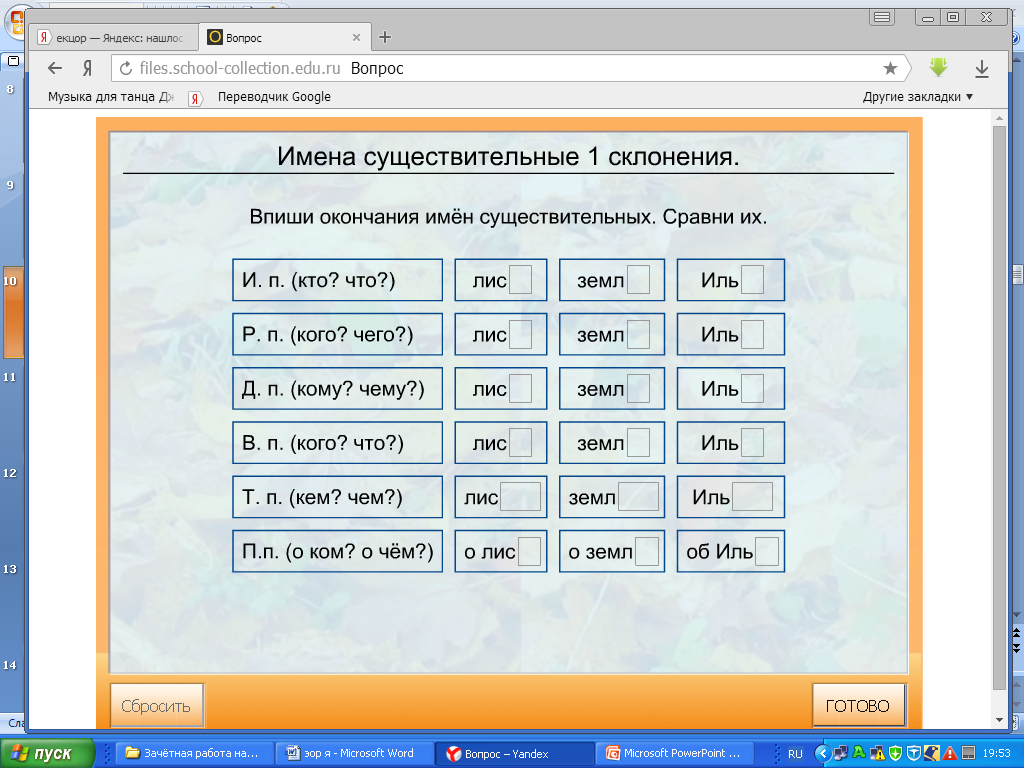 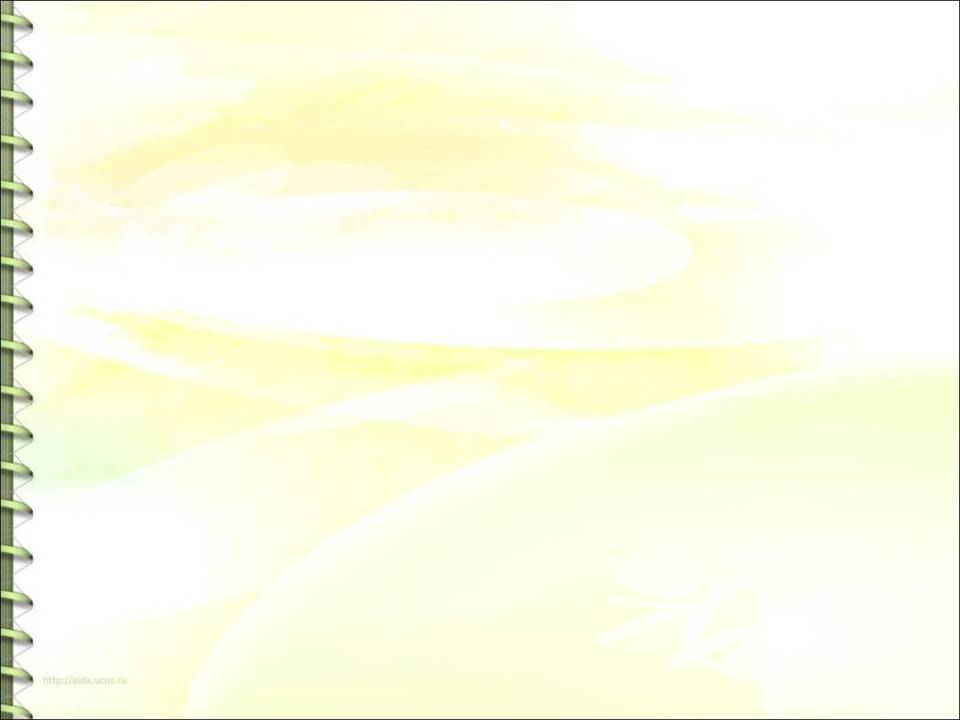 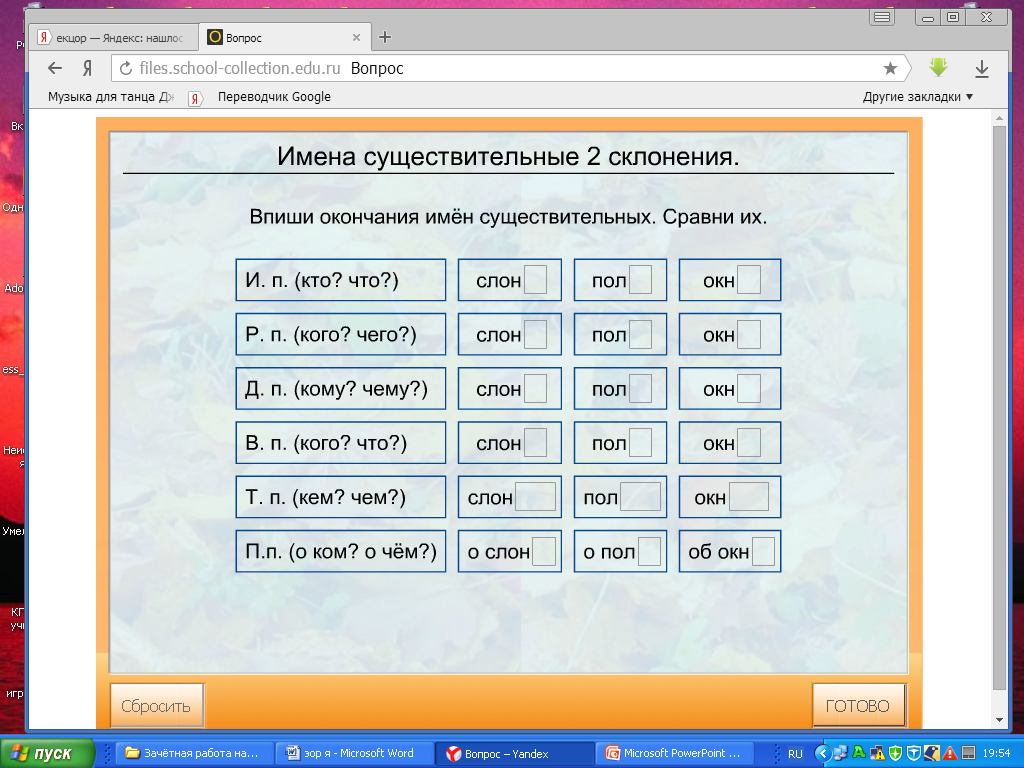 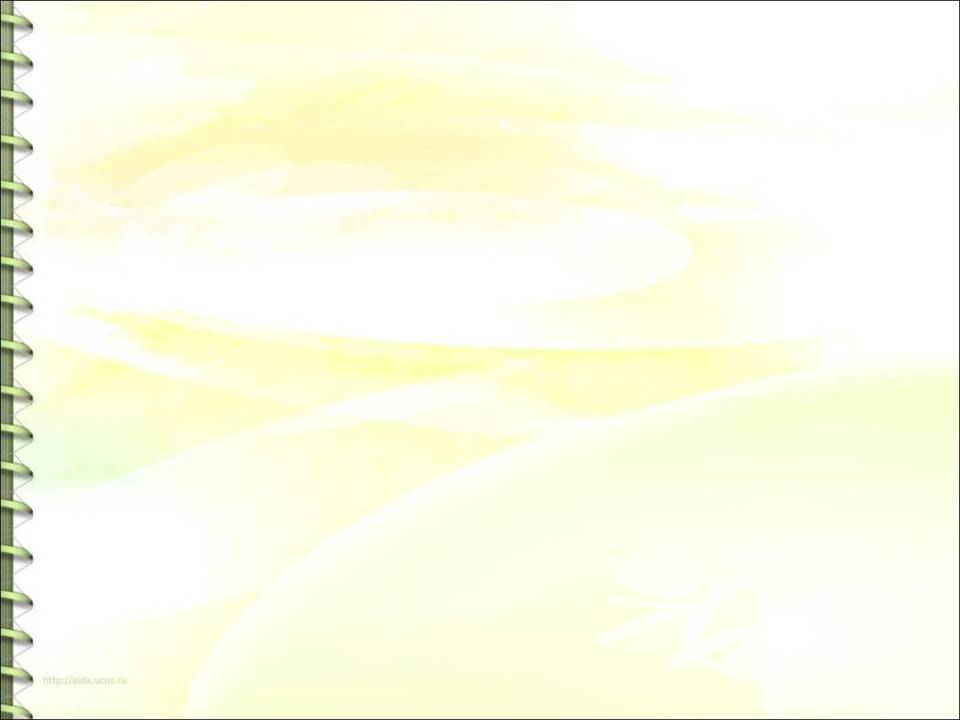 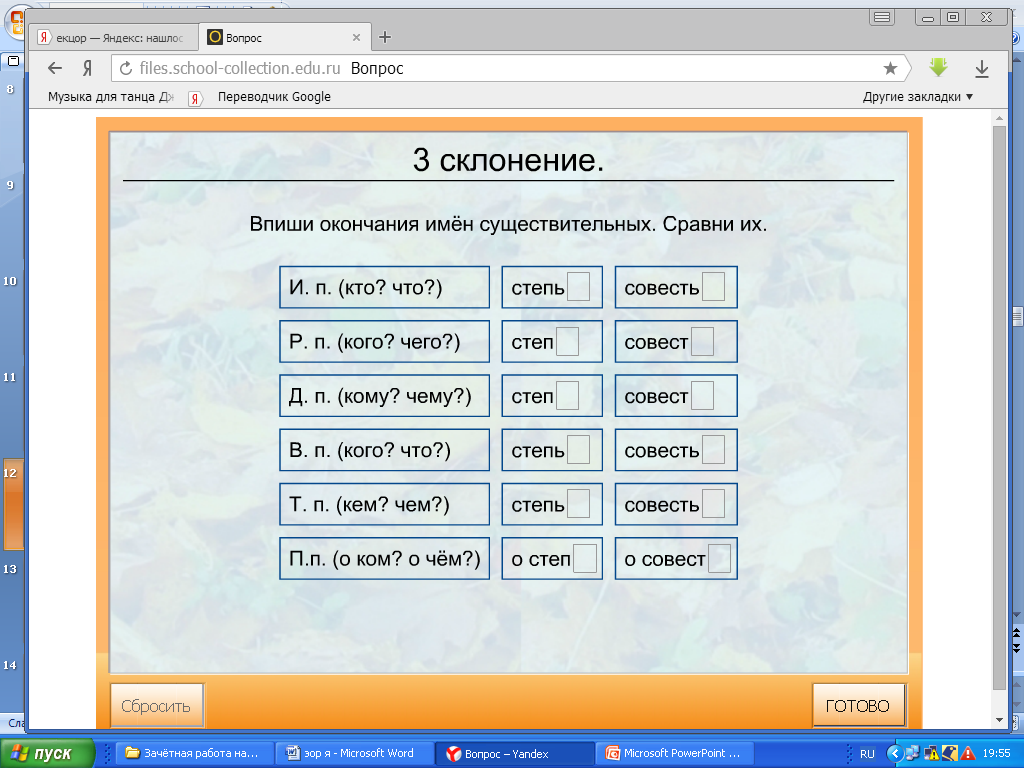 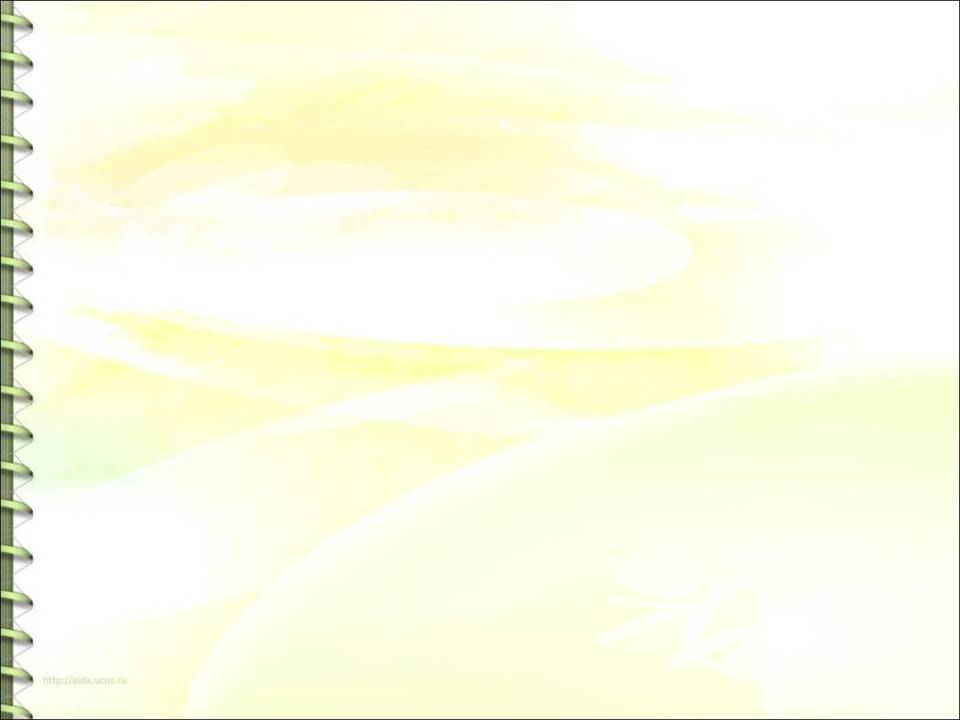 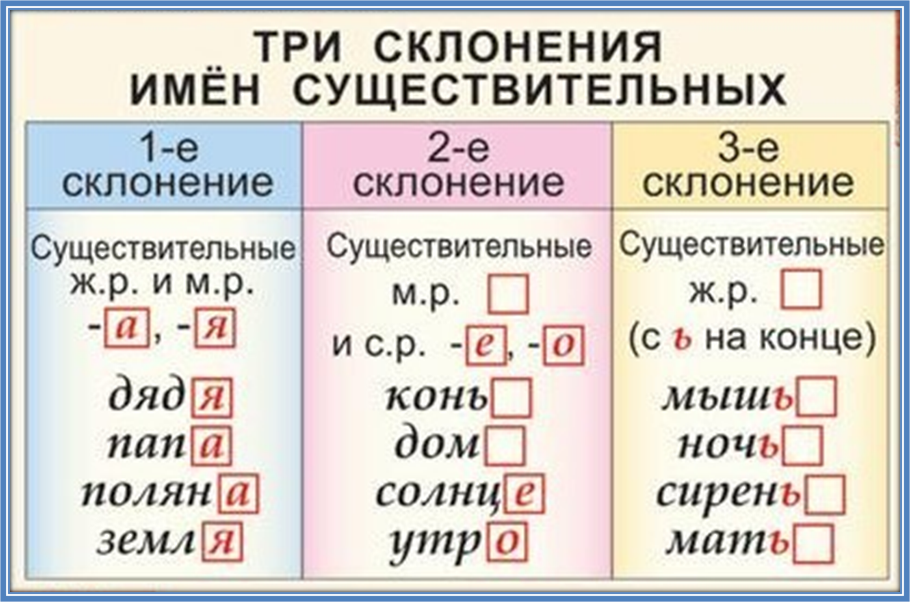 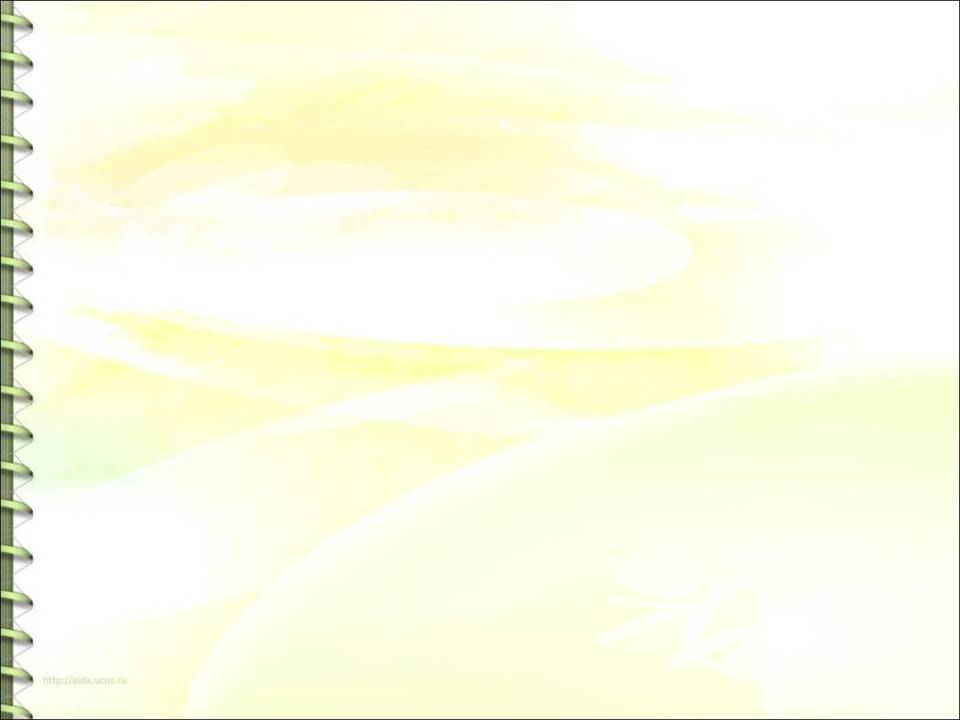 Работа с учебником
с.16, упр.25

С.18, упр.31
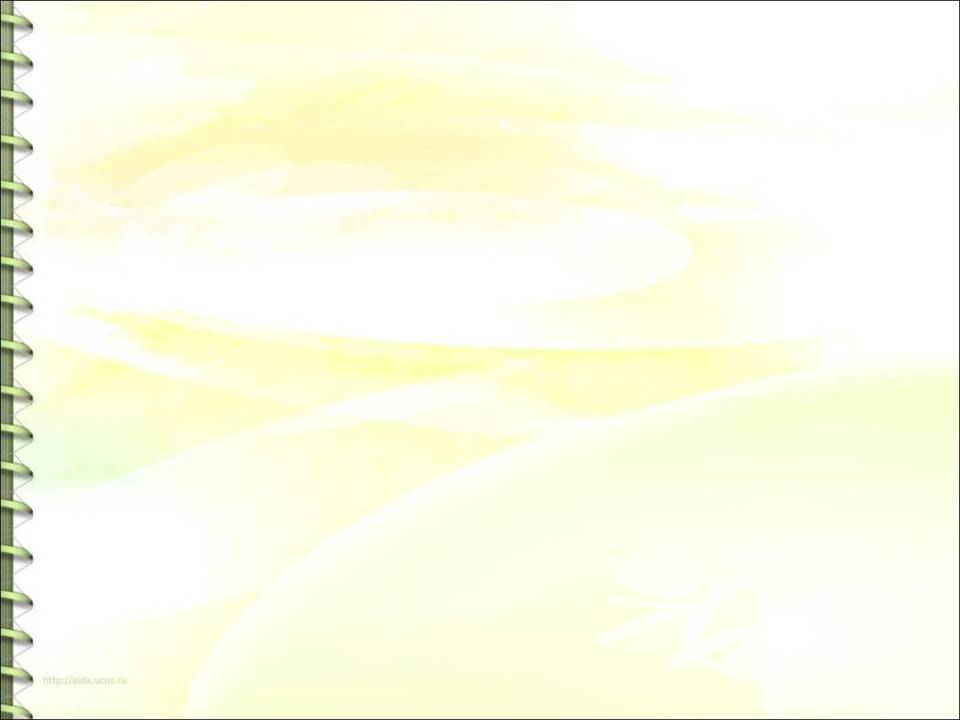 Домашнее   задание
прав. с.14,16,17,упр.30
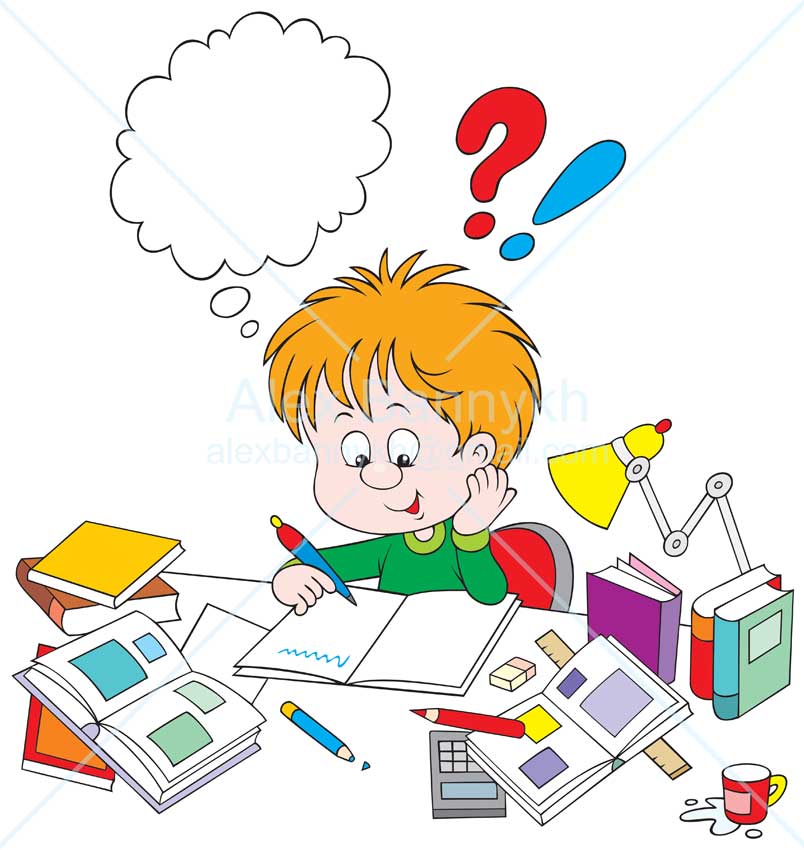 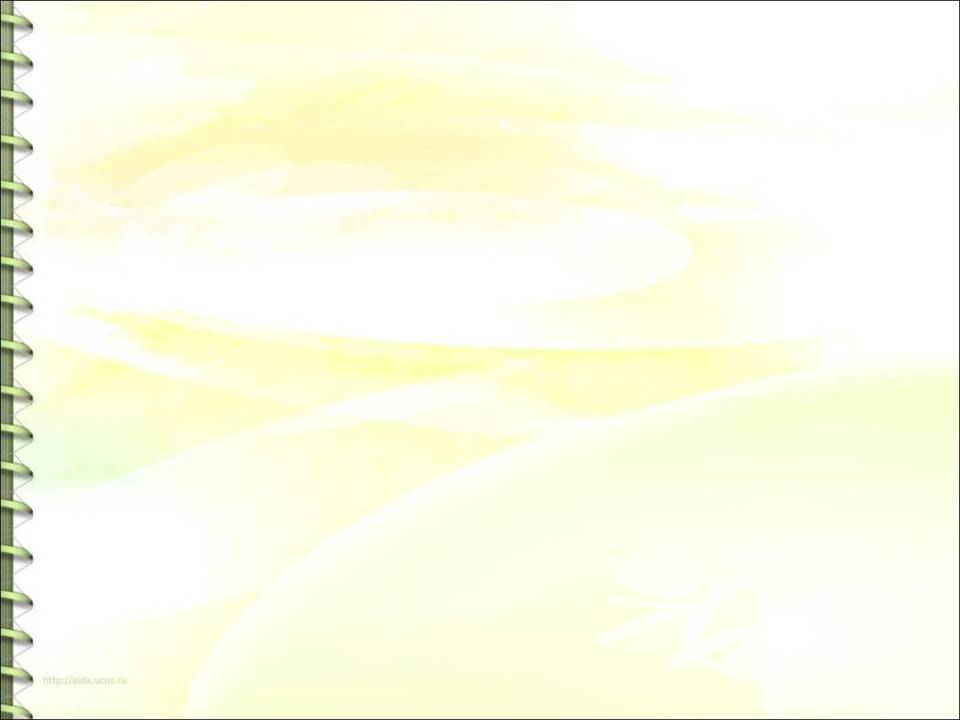 ФИЗМИНУТКА
1склонение   2склонение    3 склонение
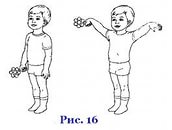 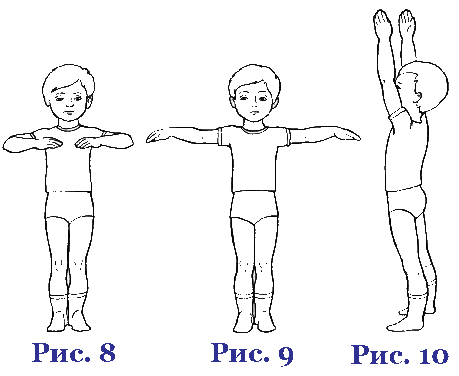 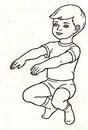 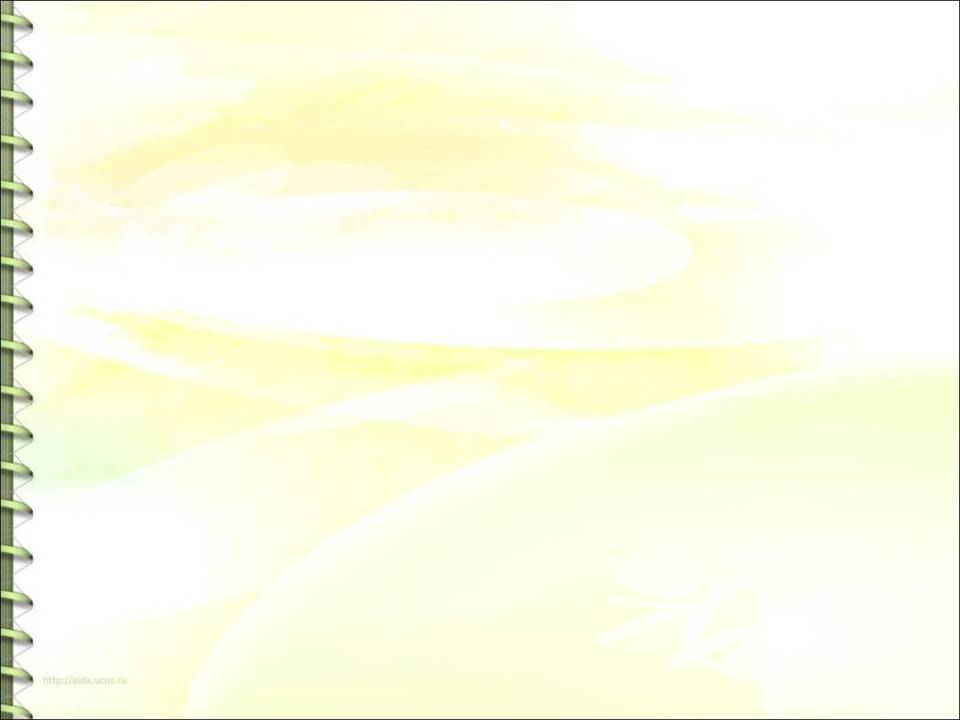 Отгадай  загадку
Ну и платья:
Сплошь иголки.
Его носят вечно…
                      (ёлки)
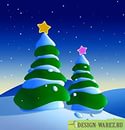 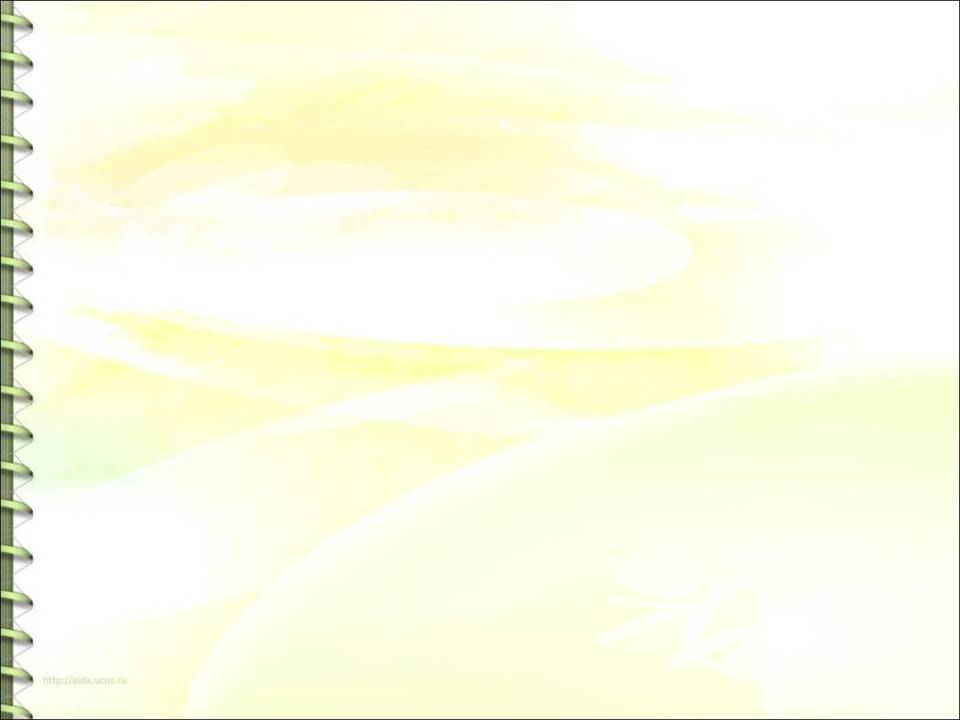 Определи склонение слова

ЁЛКИ

ЁЛКА – 1 СКЛОНЕНИЕ
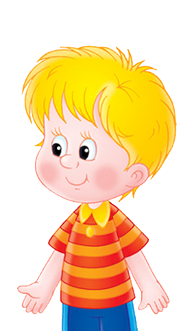 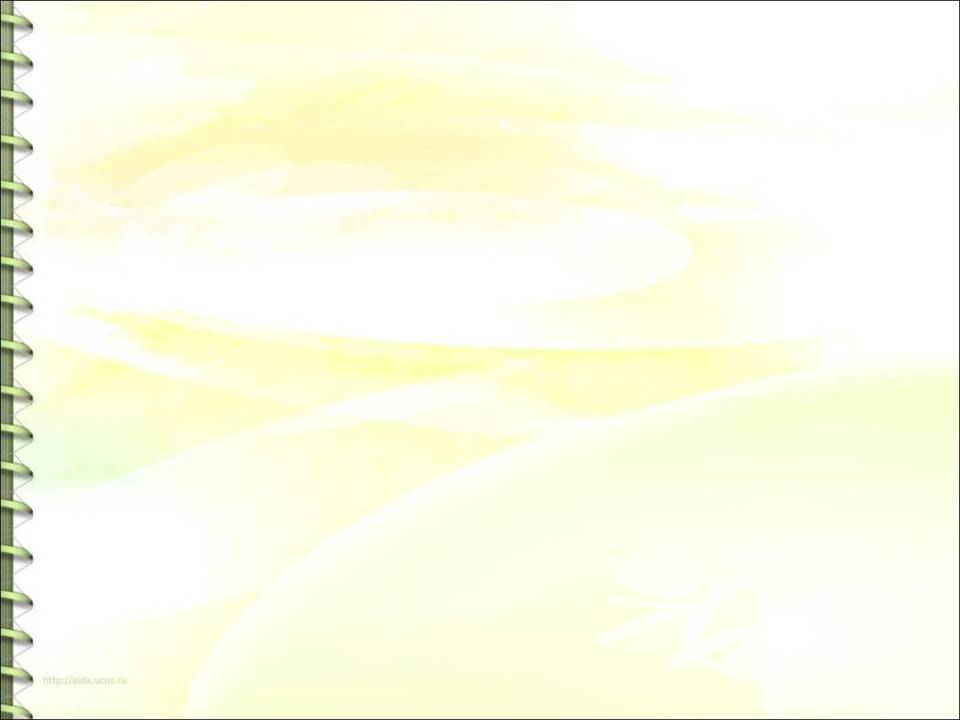 Отгадай  загадку
Он круглый и красный,
Как глаз светофора.
Среди овощей
Нет сочней…
                    (помидора)
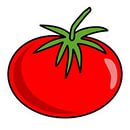 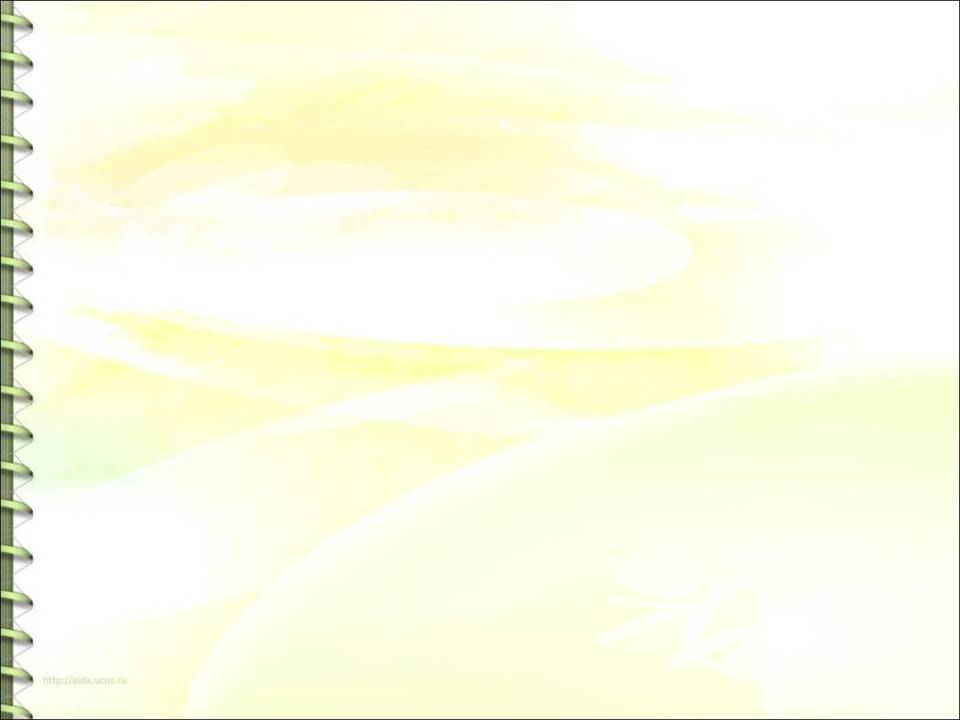 НЕ СОГЛАСНЫ
СОГЛАСНЫ     

нет  ПОМИДОРА   


1 склонение
ПОМИДОР
2 склонение
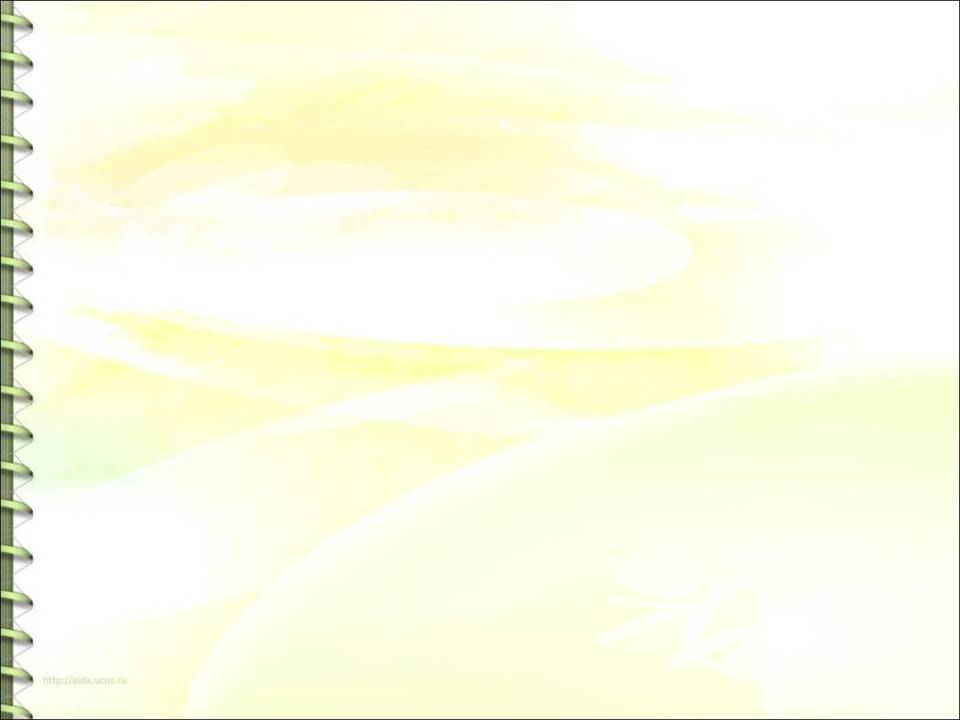 Работа в группах


    составьте памятку 
«Как определить склонение существительных»
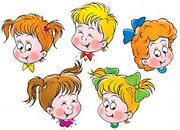 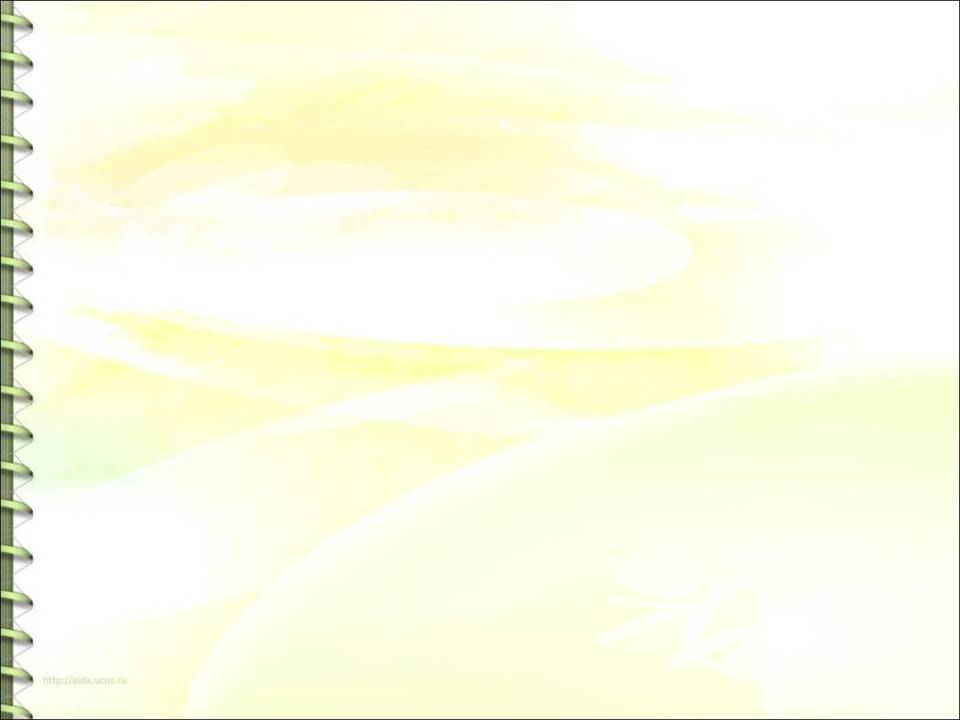 Памятка «Как определить склонение существительных?»
1.Поставь  имя существительное в начальную форму.
2.Определи род имени  существительного.
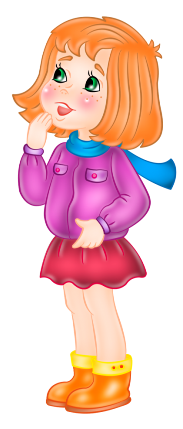 3.Определи окончание имени существительного.
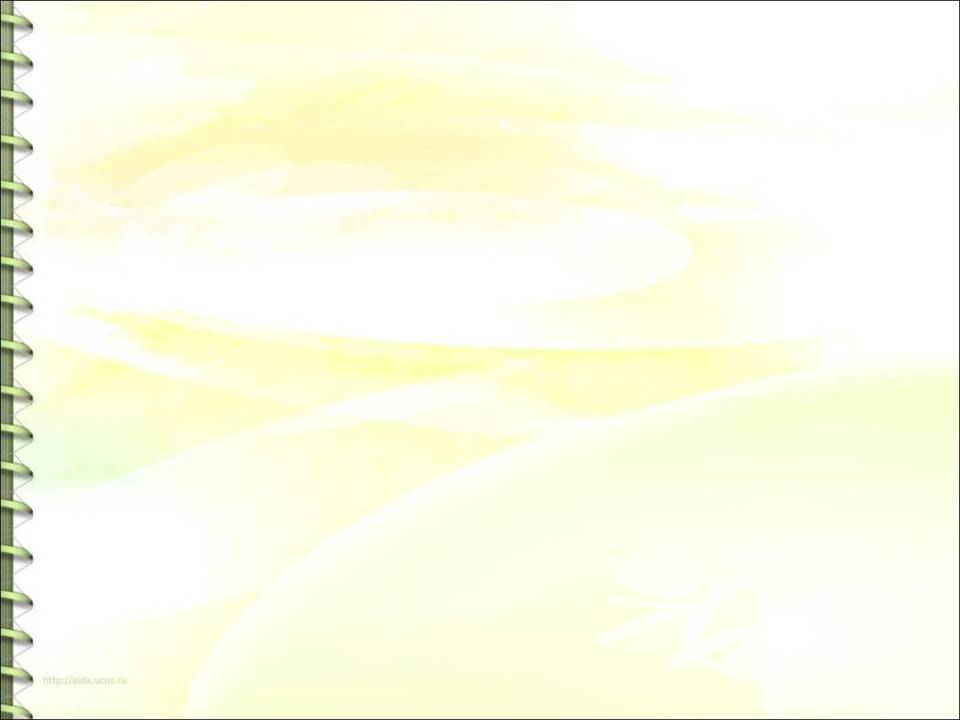 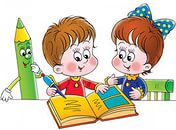 Работа в парах.
Определи склонение существительных
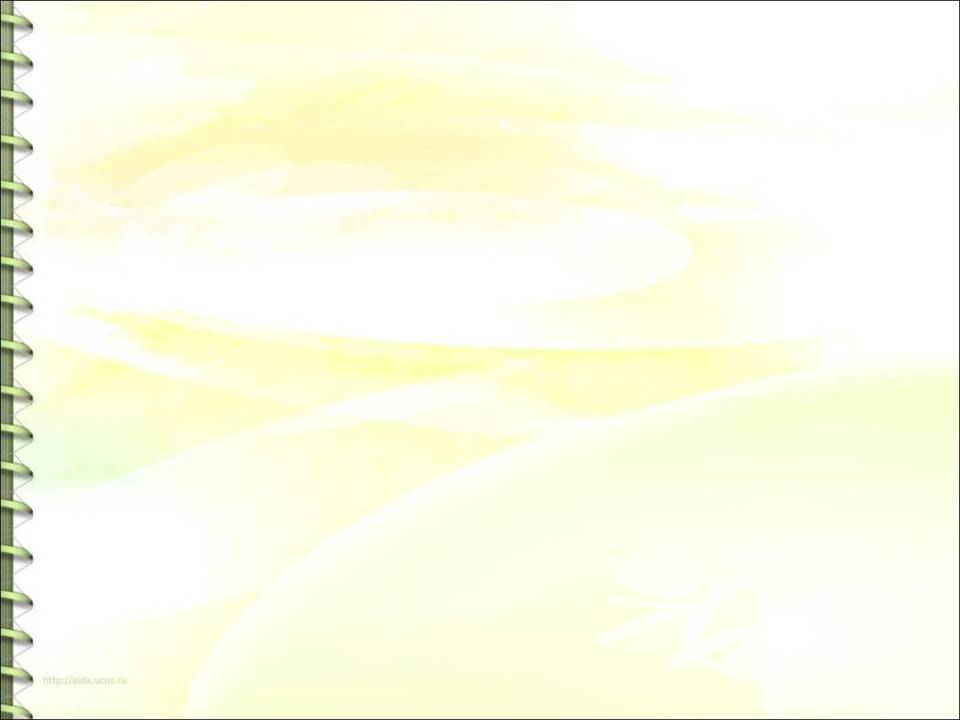 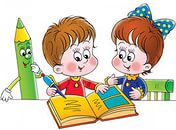 Работа в парах.
ПРОВЕРКА
Выбери правильный столбик цифр:
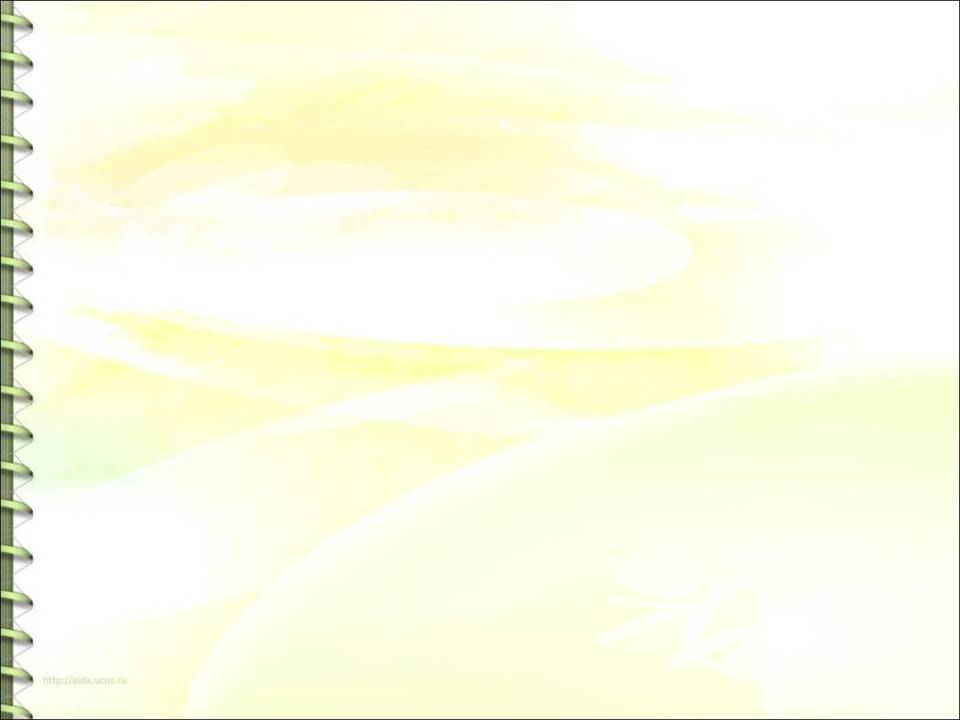 Самостоятельная  работа.    
СПИШИ ТЕКСТ
 Путники подъехали к знако-мой местности. В ущелье слышен шум ручья. На зелени блестели капли воды.

   
Определи склонение 
имён существительных.
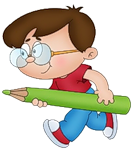 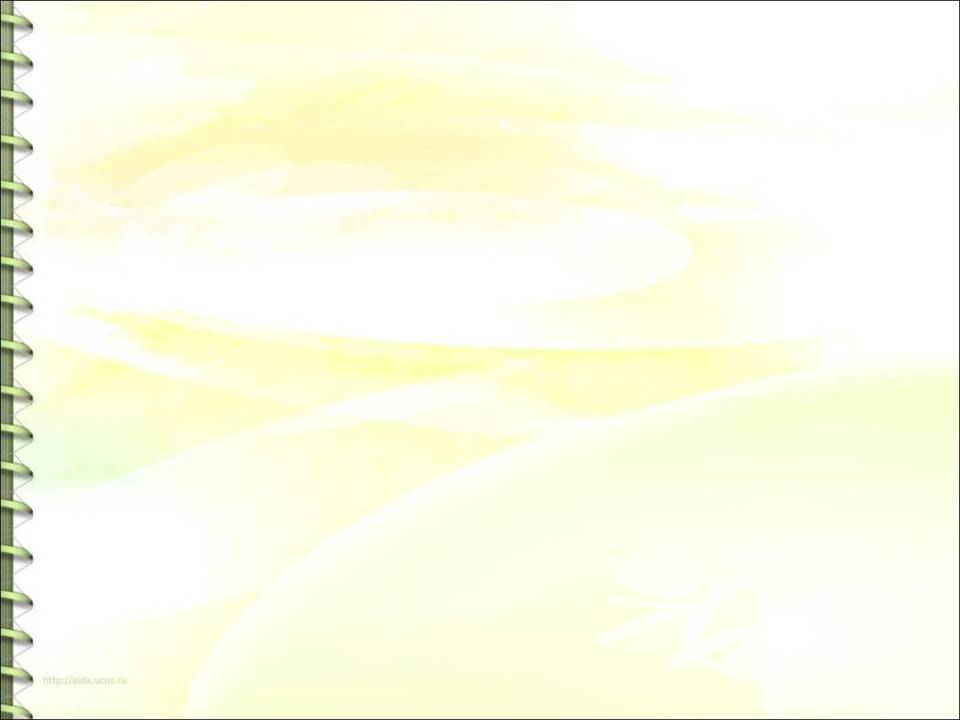 Проверка:
Посчитай, сколько существитель-ных каждого склонения встре-тилось тебе в тексте?

1 склонение – 2 слова
2 склонение – 4 слова
3 склонение – 2 слова
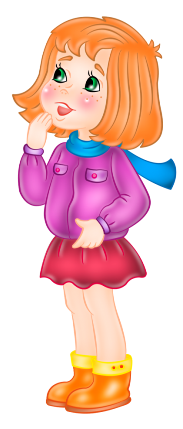 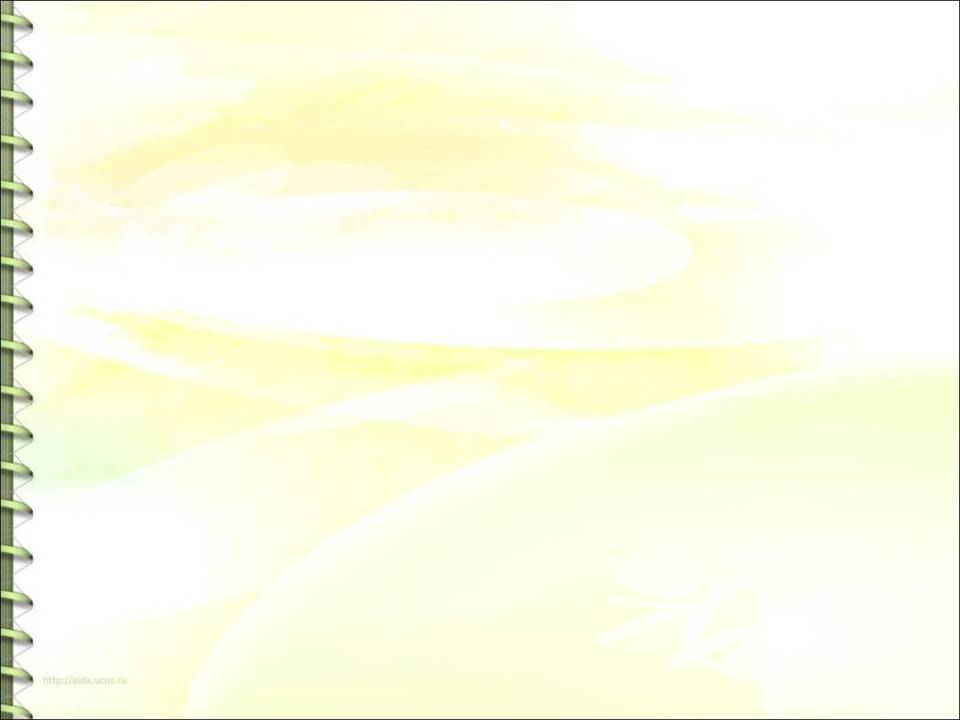 Продолжите предложения:
-на  уроке  я  узнал…
-на уроке мне понравилось…
-мне хотелось бы повторить…
-мне хотелось бы научиться…
-было интересно…
было трудно…
я оцениваю свою работу как…
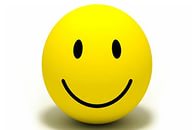 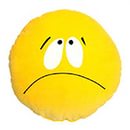 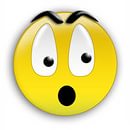